Ikinci Hafta: 
Çevre egitimi kavramının tarihsel gelisimi
Prof. Dr. Rıfat Miser
Çevre Duyarlığının Artışı
Çevre, tarihin hiçbir döneminde günümüzde olduğu ölçüde insanlığın gündeminde yer almamıştır.
Çünkü çevre sorunları tarihin hiçbir döneminde, bu gün olduğu ölçüde yaşamı yok edebilecek yaygınlıkta bir tehlike olmamıştır.
Prof. Dr. Rıfat Miser
Sanayileşmenin, kentleşmenin ve nüfus artışının yaşamı tehdit eden sonuçlarının kavranılışında şu öğelerin etkisi başattır:
Yayınlar
Uluslararası Toplantılar
Çevre Koruma Eylemleri
Prof. Dr. Rıfat Miser
Yayınlar
Carson, Rachel (1962).Sessiz Bahar
Roma Kulübü, (1970). Büyümenin Sınırları
Birleşmiş Milletler Çevre ve Kalkınma Komisyonu, (1987). Ortak Geleceğimiz
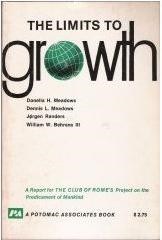 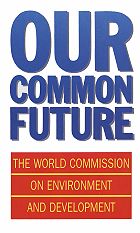 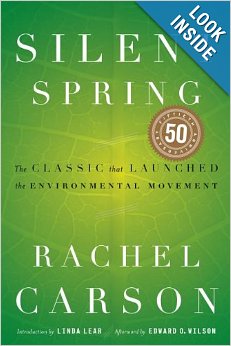 Prof. Dr. Rıfat Miser
Uluslararası Toplantılar-1: Okul Programlarında Çevre Eğitimi Uluslararası Toplantısı, (1970), Nevada, ABD.
Tanım:Çevre eğitimi insanların kendileri, kültürleri ve biyofizilsel çevreleri arasındaki göbek bağını anlamaları ve bu göbek bağının kadrini kıymetini bilmeleri için gereken beceri ve tutumlara ilişkin kavramların anlaşılmasını, değerlerin benimsenmesini sağlama sürecidir.
Prof. Dr. Rıfat Miser
Uluslararası Toplantılar-2: İnsan Çevresi Konferansı, 5 Haziran 1972,  Stokholm, İsveç
Konferans, şu anda yaşayan insanların ve gelecek kuşakların zarar görmemesi için tüm bireyleri ve hükümetleri ortak çaba göstererek çevreyi korumaya ve iyileştirmeye çağırmıştır.
Çevreyi savunma ve iyileştirmenin insanlık için kaçınılmaz bir görev olduğunu vurgulamıştır.
Prof. Dr. Rıfat Miser
Uluslararası Toplantılar-3: İnsan Çevresi Konferansı, 1975, Uluslararası Çevre Eğitimi Çalıştayı, Belgrat, Yugoslavya/ Sırbistan
Belgrat Şartı:
Yeni bir kalkınma anlayışı gerekmektedir,
Yeni bir etik (âhlak) gerekmektedir,
Eğitim sistemleri yeni kalkınma anlayışını ve yeni âhlakı oluşturmanın odağı olmalıdır.
Prof. Dr. Rıfat Miser
Uluslararası Toplantılar-4: Hükümetlerarası Çevre Eğitimi Konferansı, 1977, Tiflis, Sovyetler Birliği/ Gürcistan
Çevre sorunlarına karşı eğitimin canalıcı bir rolü bulunmaktadır,
Çevre eğitimi disiplinlerarası olmalıdır.
Prof. Dr. Rıfat Miser
Uluslararası Toplantılar-5: Birleşmiş Milletler Çevre ve Kalkınma Konferansı,1992, Rio de Janerio, Brezilya
Kalkınma çabaları, sürdürülebilir kalkınma anlayışına dayanmalıdır,
Çevre ile kalkınma arasındaki yakın bağı kavratmak eğitimin görevidir,
Dünya nüfusunun yaklaşık 1/3’ünü oluşturan gençler ve çocukların kendi geleceklerinin belirlenmesinde etkin rol alabilmesi için öğrenciler çevre ve sürdürülebilir kalkınma konusunda da yetiştirilmelidir.
Prof. Dr. Rıfat Miser